PARAMINOPHENOLS AND INDOLE ACETIC ACIDS
KIMAIGA H.O
MBChB (University of Nairobi)
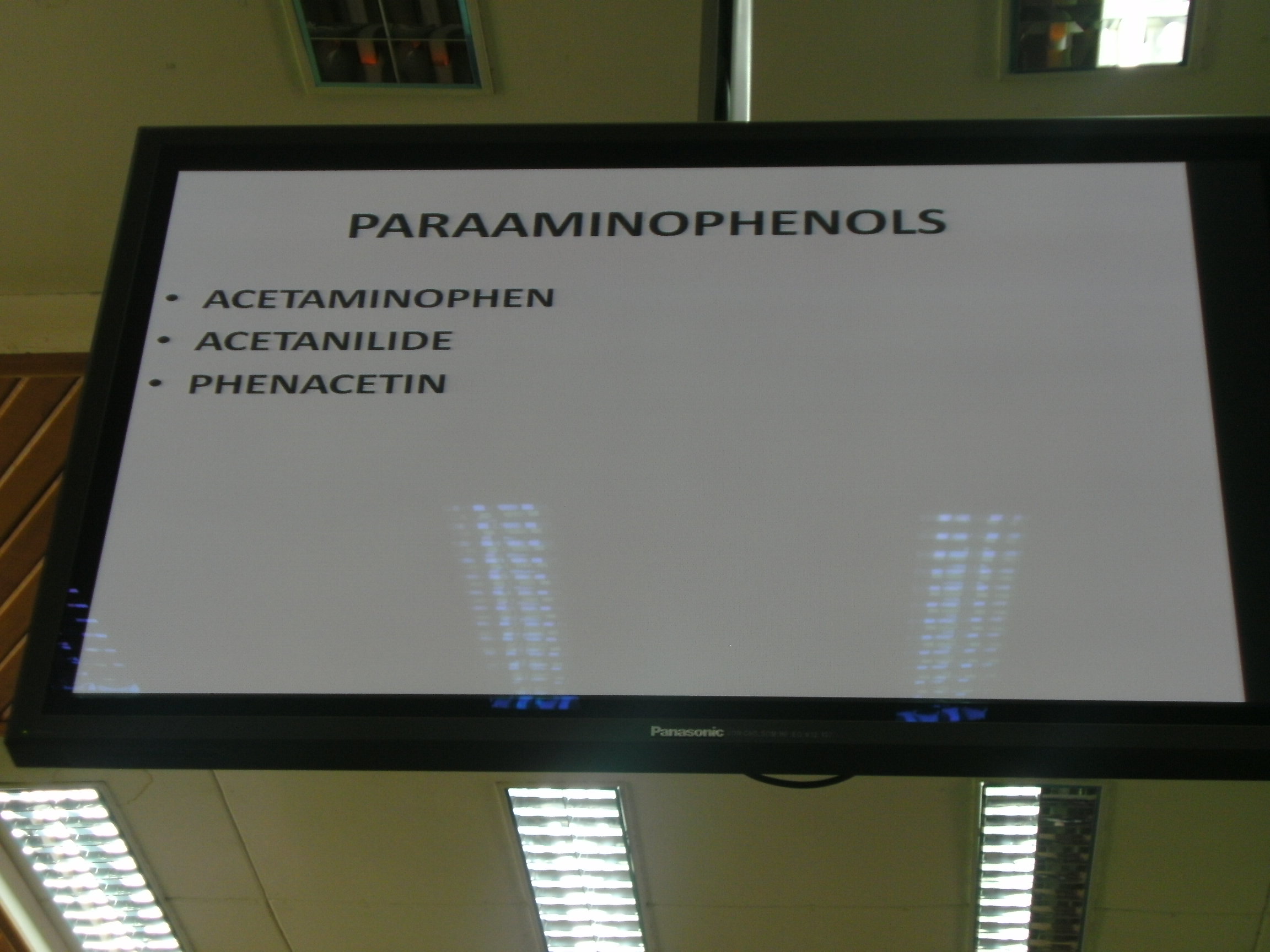 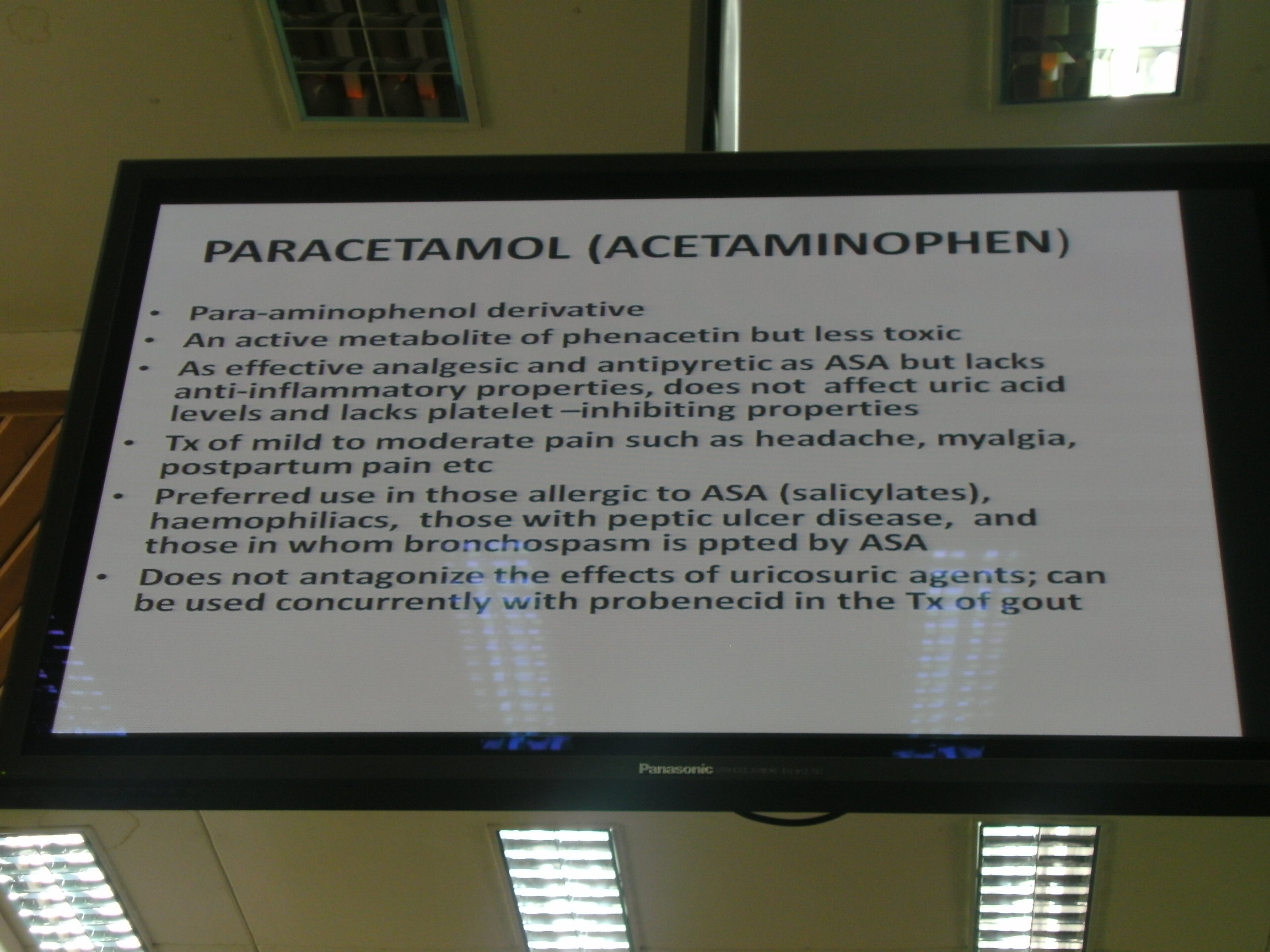 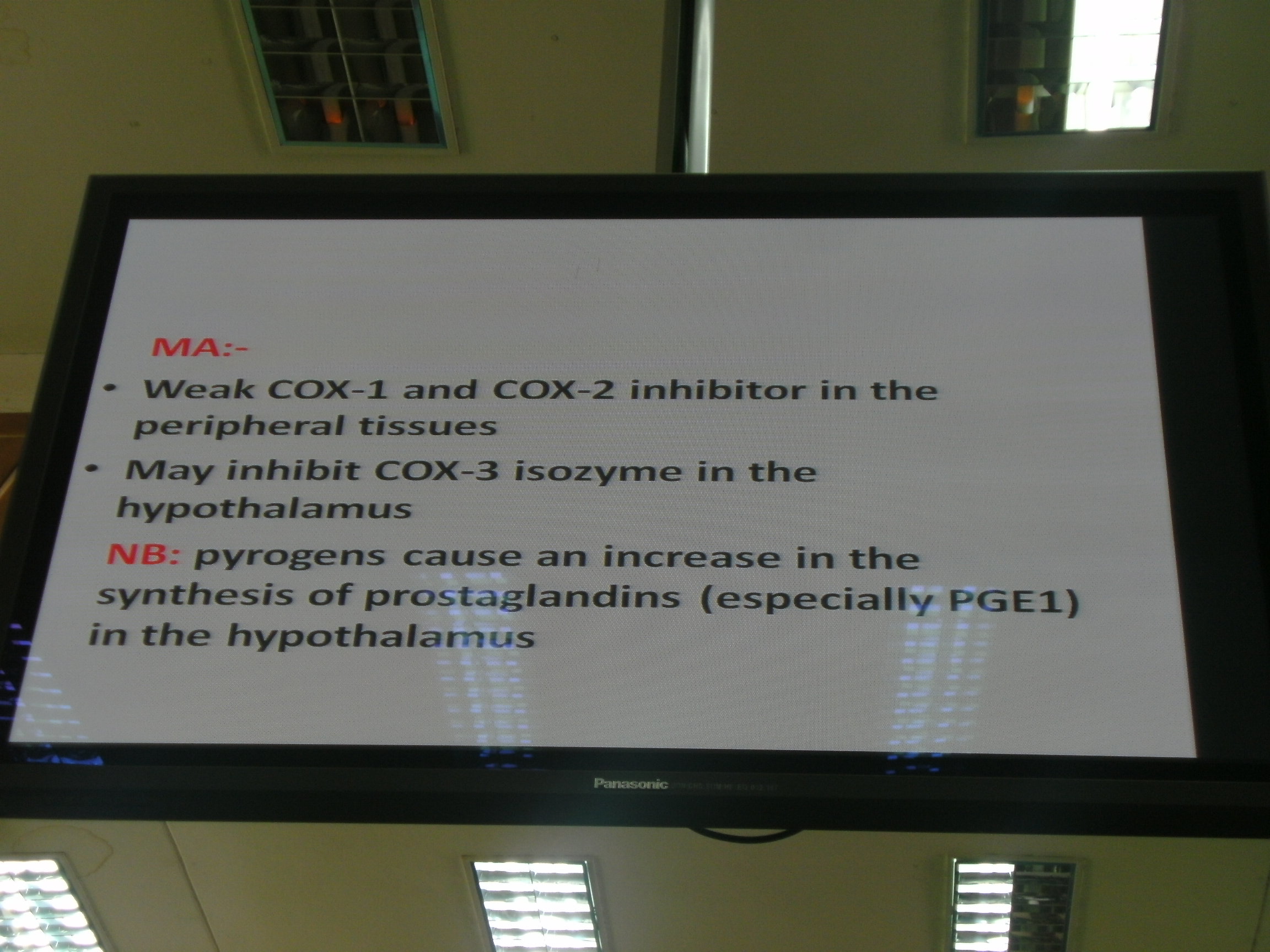 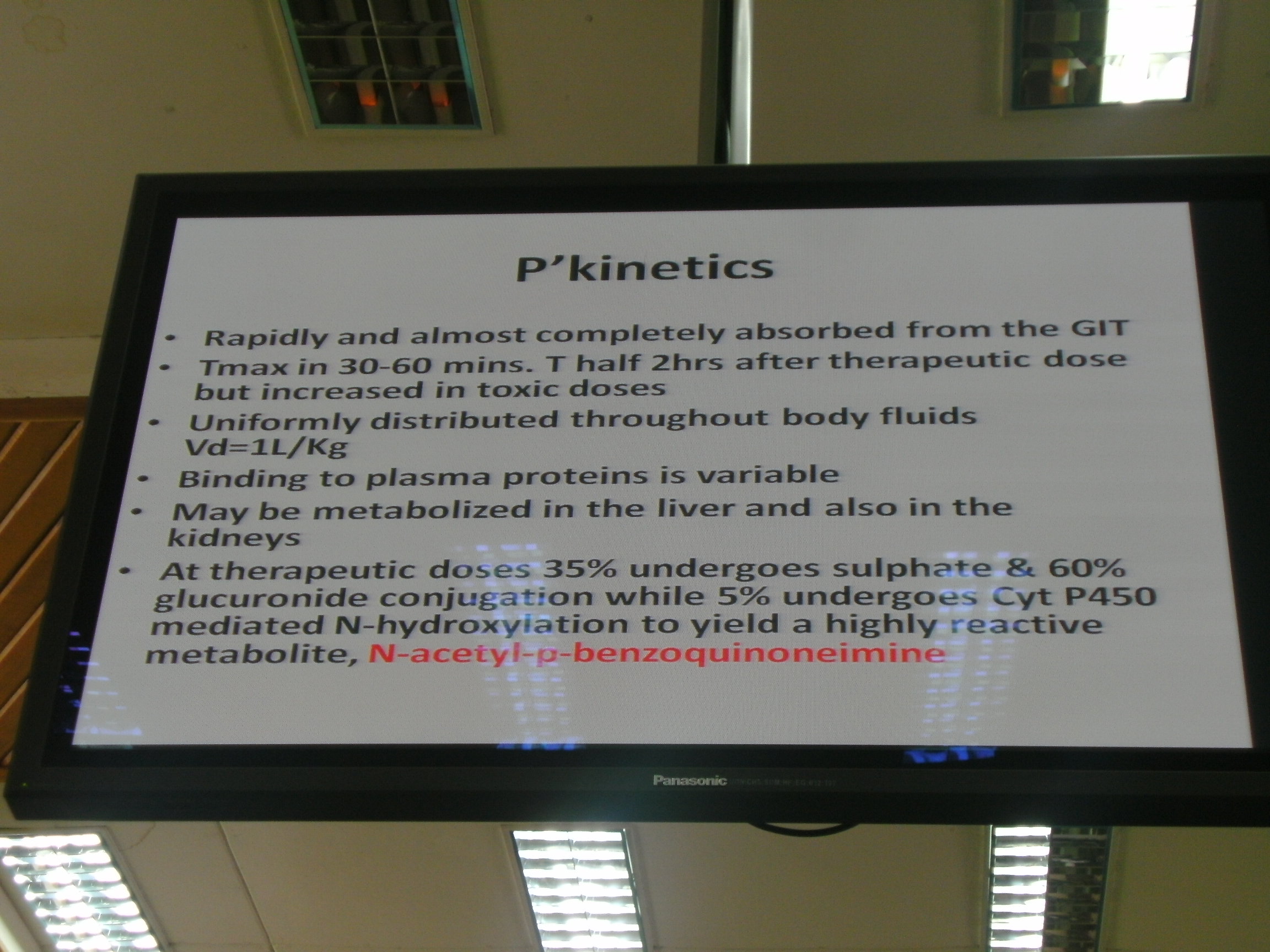 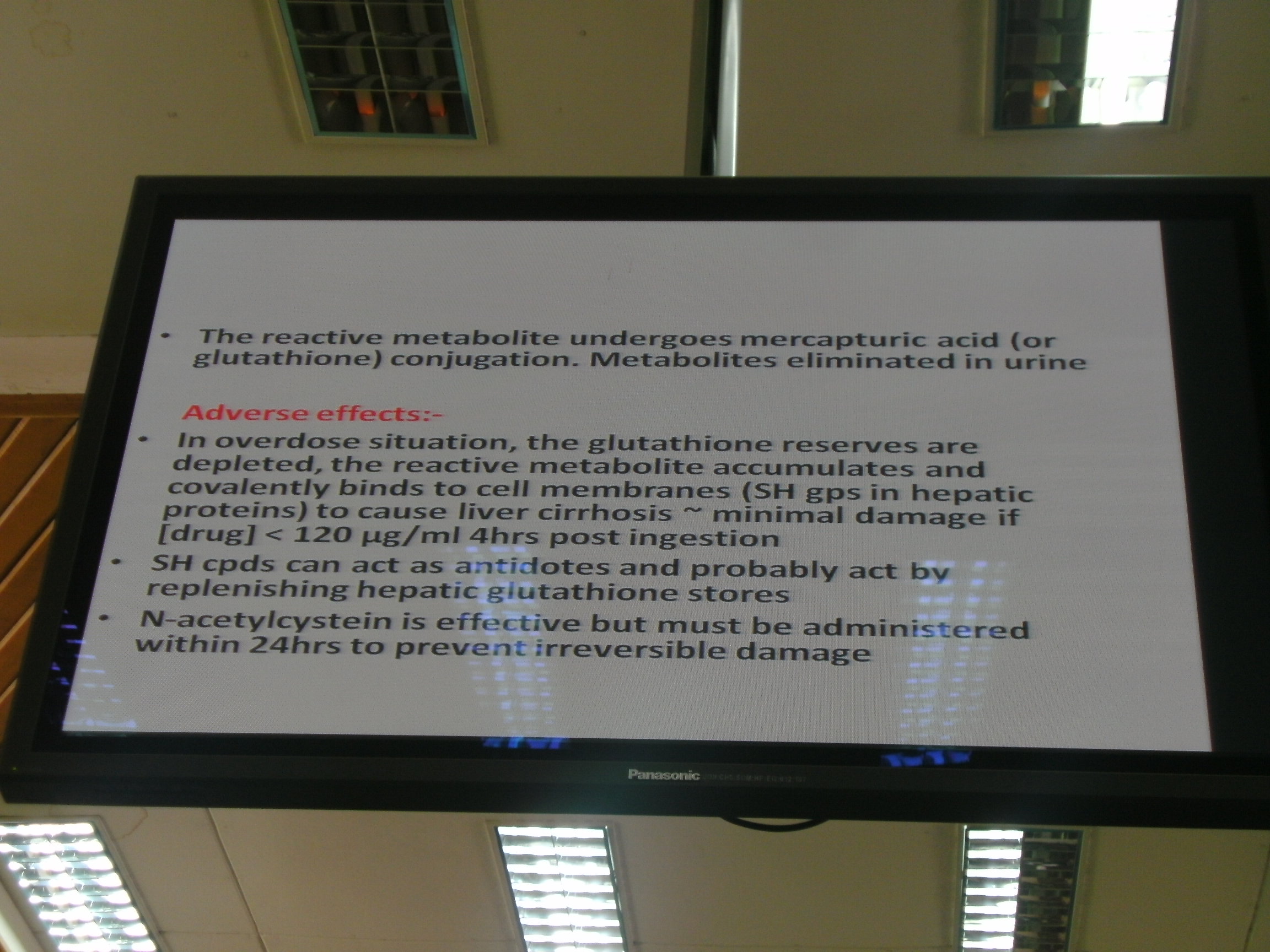 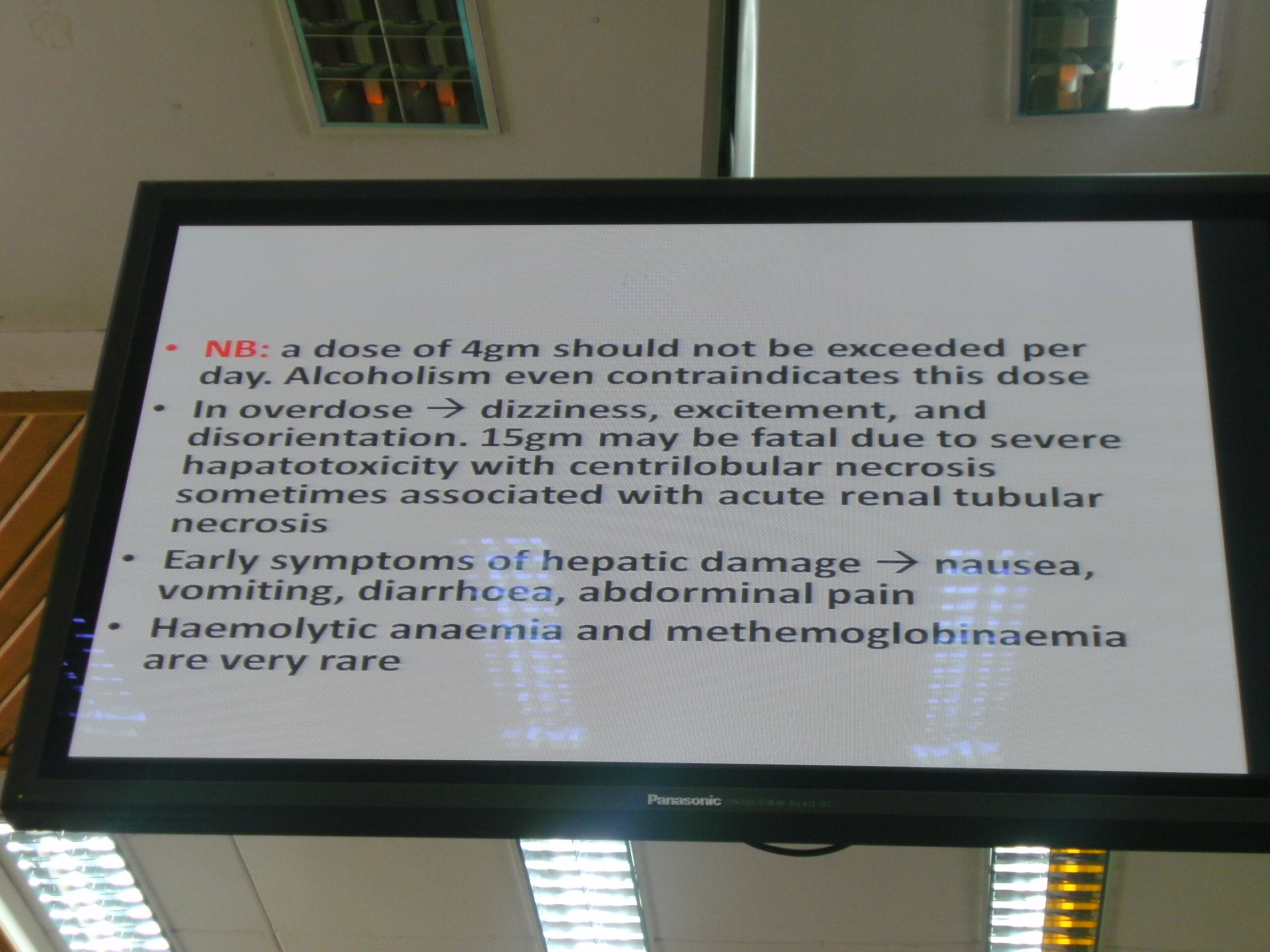 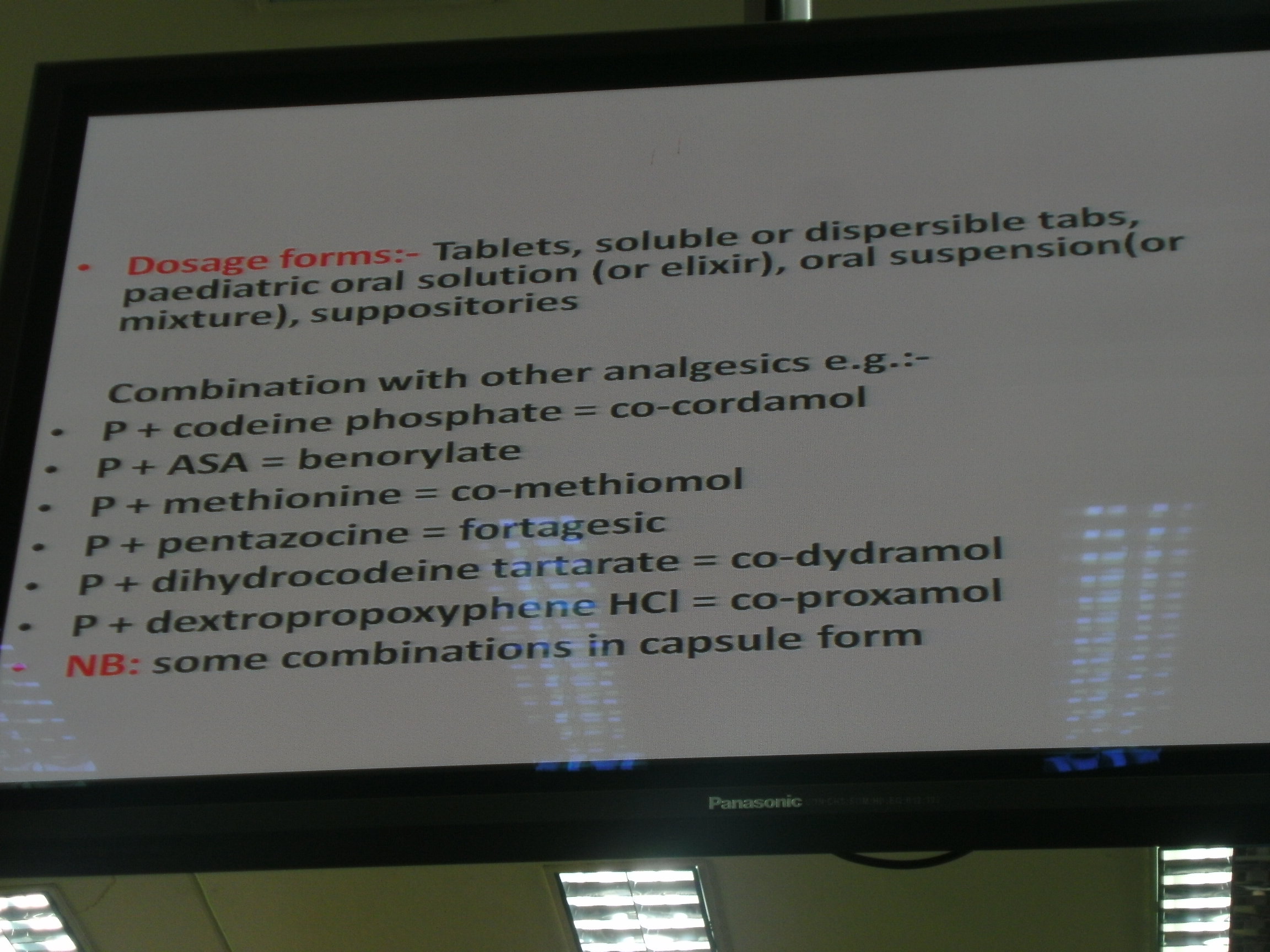 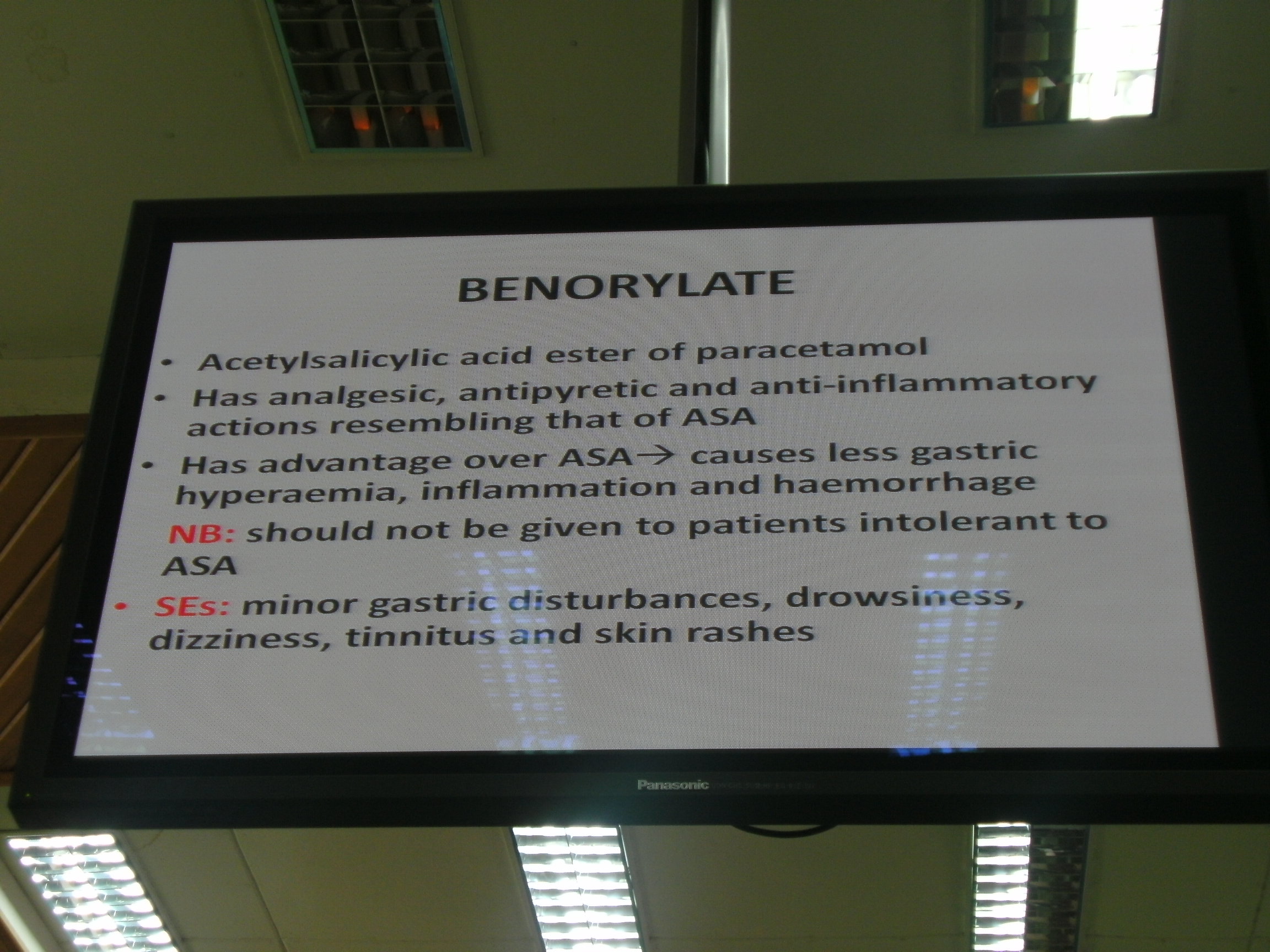 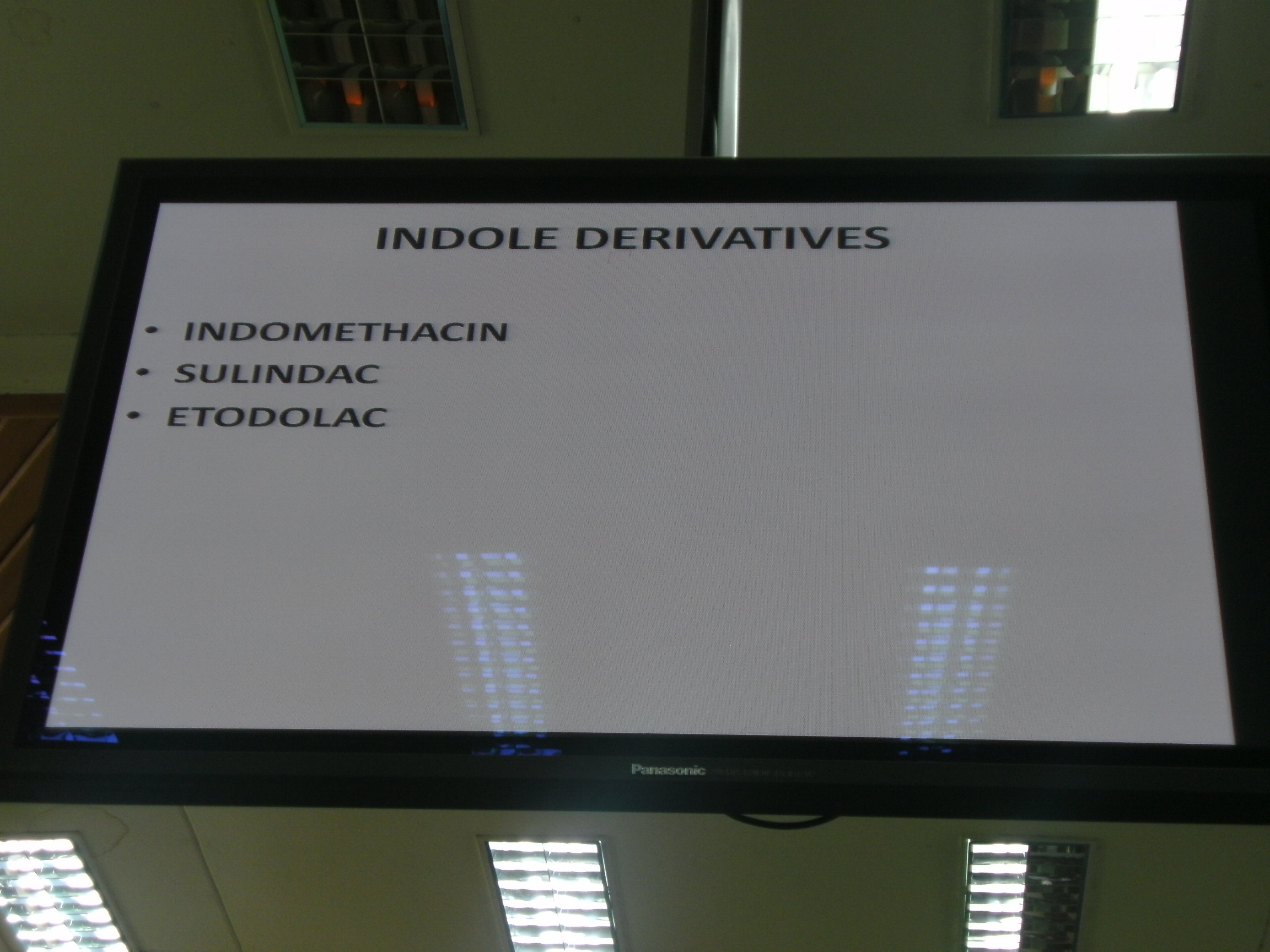 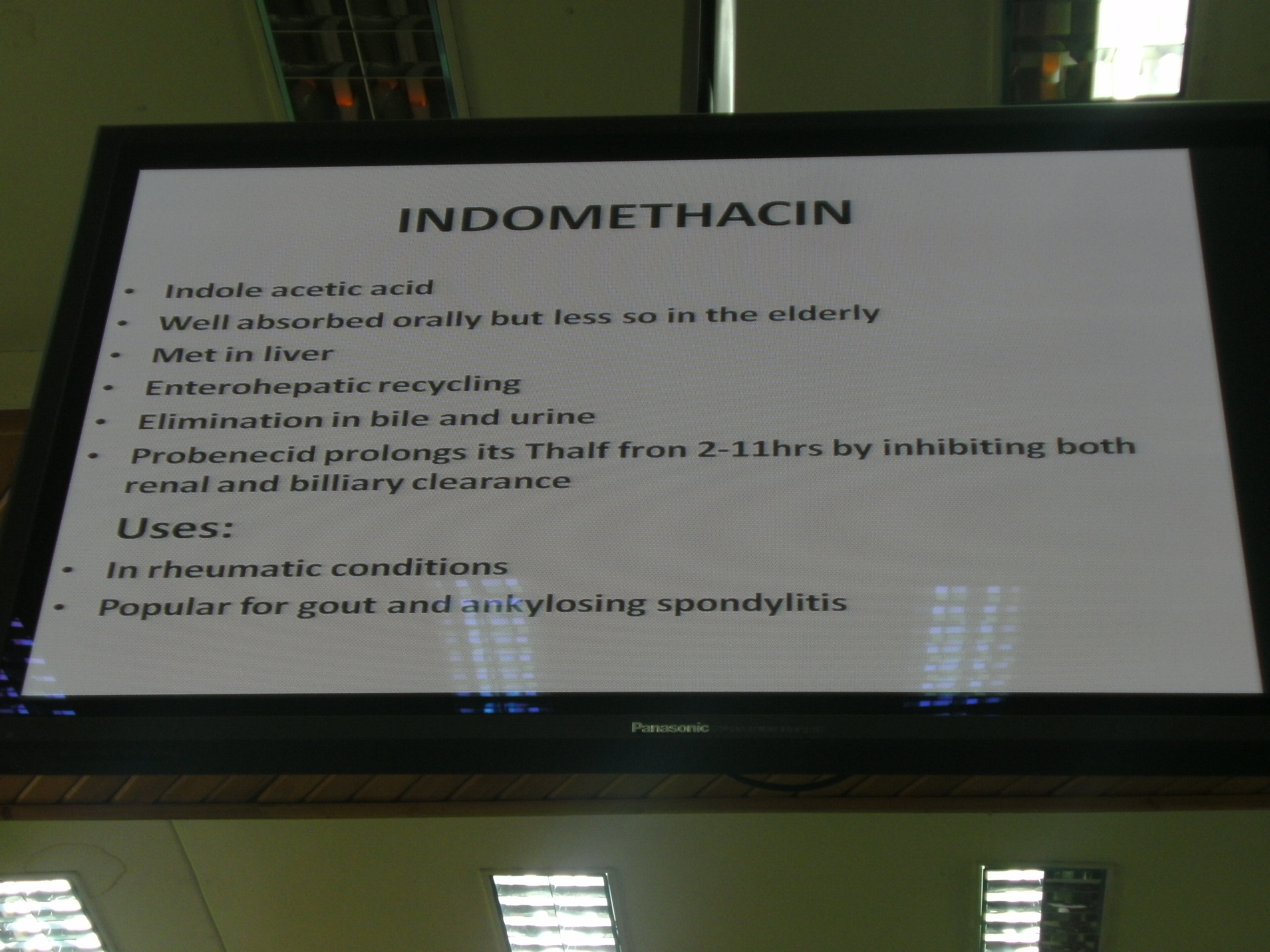 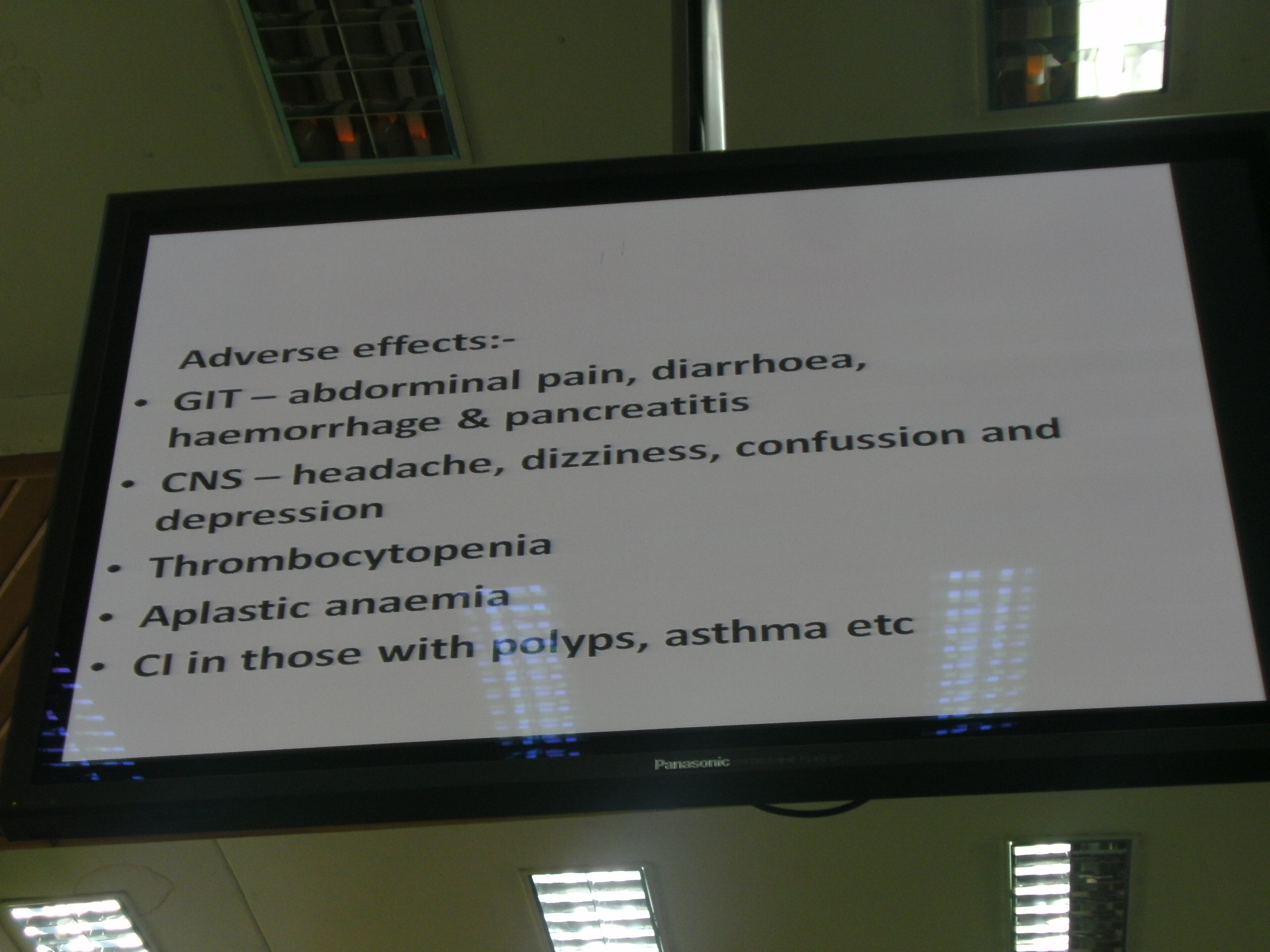